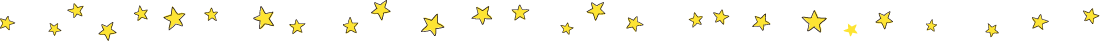 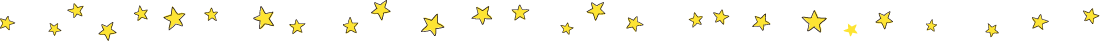 ジェネリック医薬品を使ってみませんか？
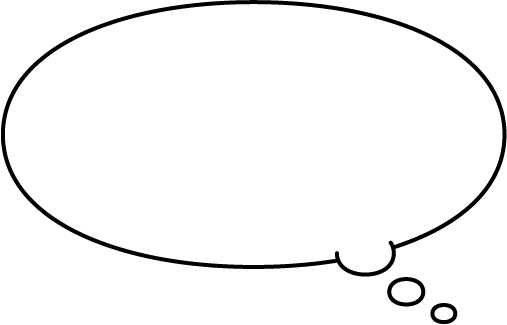 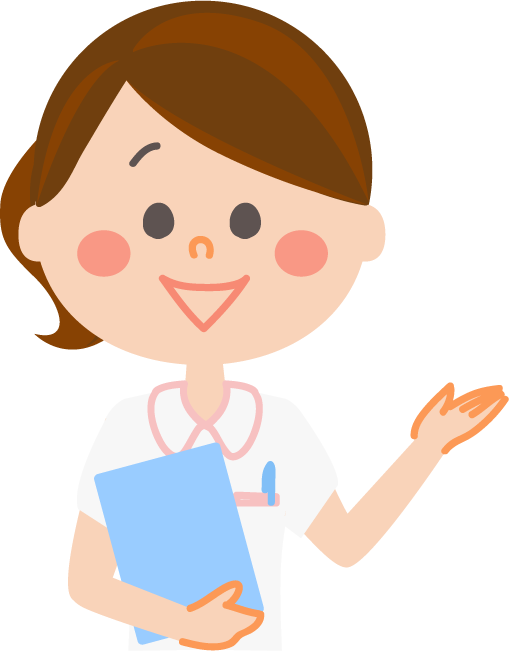 効き目、安全性が先発医薬品
（新薬）と同等であると
国から認められたお薬です
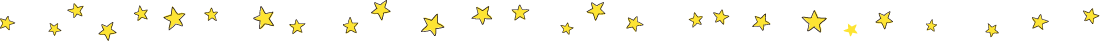 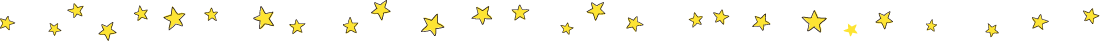 ○○薬局
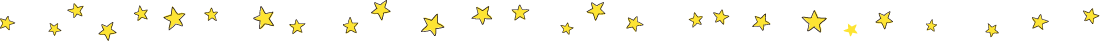 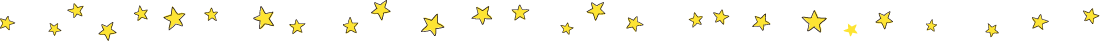 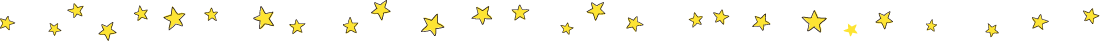 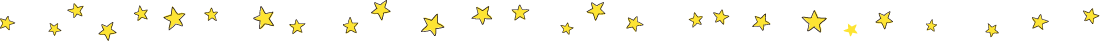 ジェネリック医薬品を使ってみませんか？
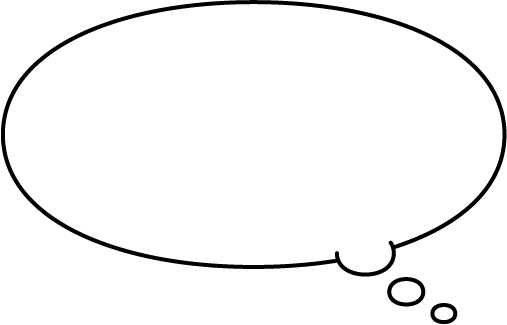 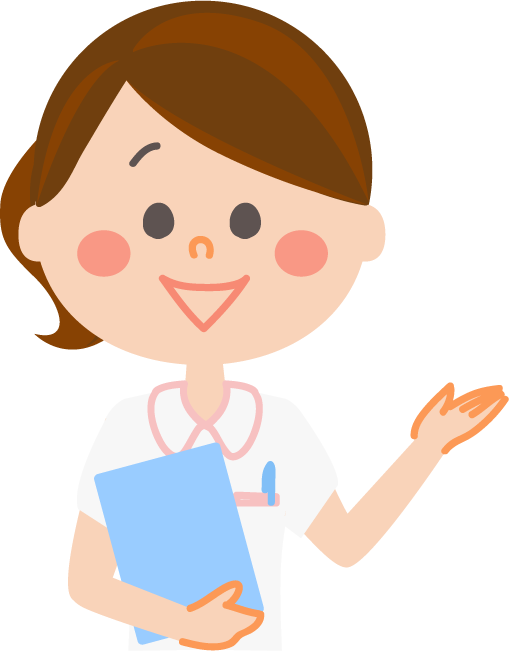 開発期間が短く、
少ない費用で開発できるため、低価格なお薬です
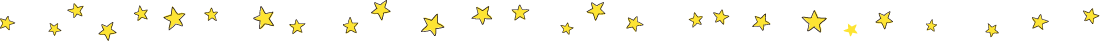 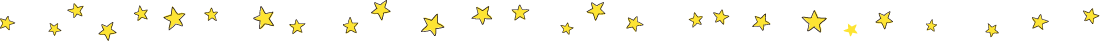 ○○薬局
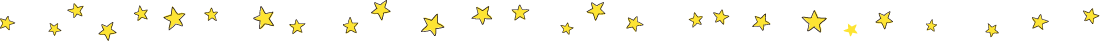 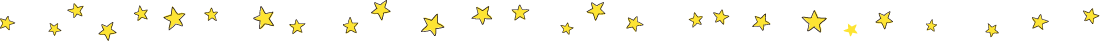 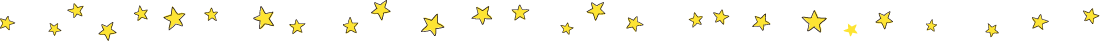 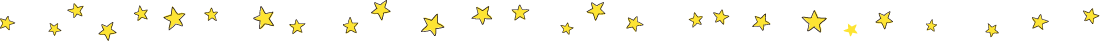 ジェネリック医薬品を使ってみませんか？
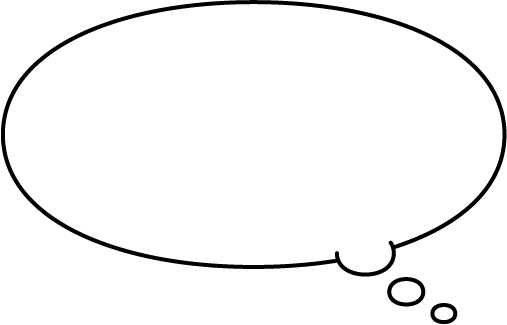 患者さんのお薬代の負担軽減、また健康保険財政の
改善につながることから、
現在注目されているお薬です。
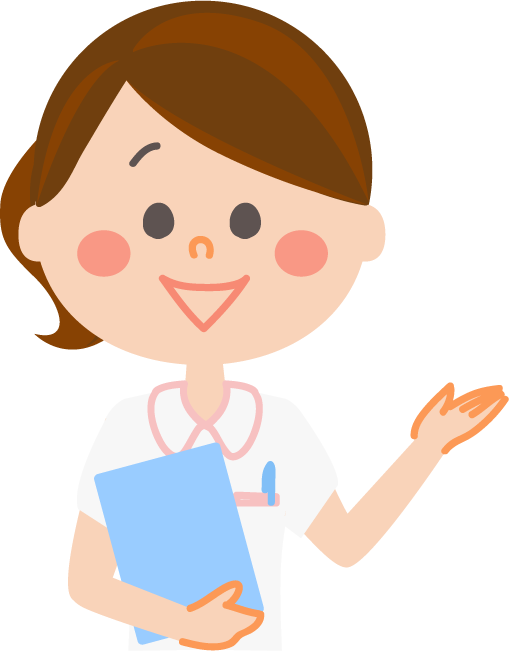 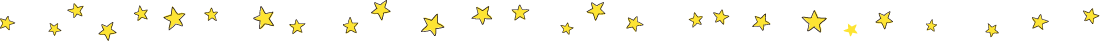 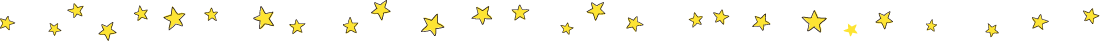 ○○薬局
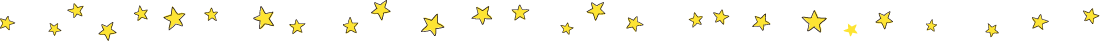 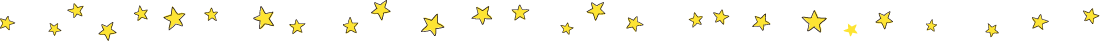